Mind Map
Wurstsemmel
Arbeitsteilung
Ziel / Kompetenzen:
Bedeutung der Arbeitsteilung für Wirtschaft einschätzen können
Sektoren erkennen können
Primärer Sektor
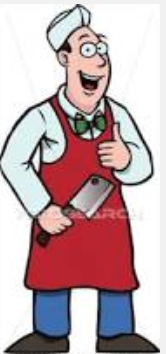 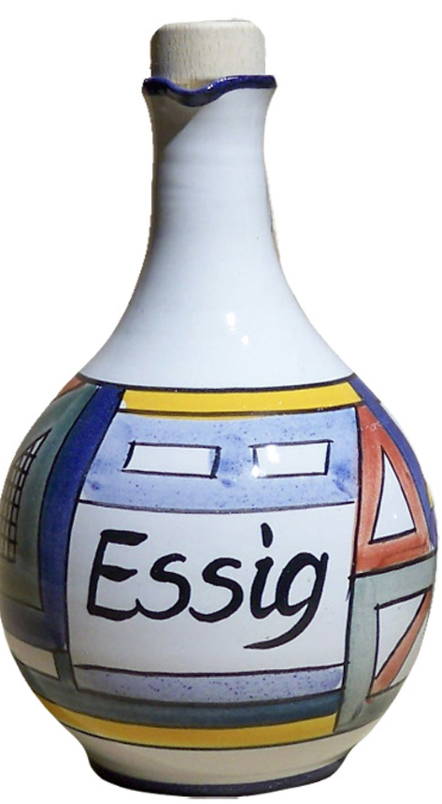 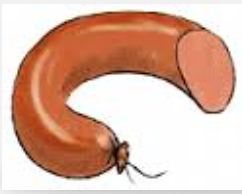 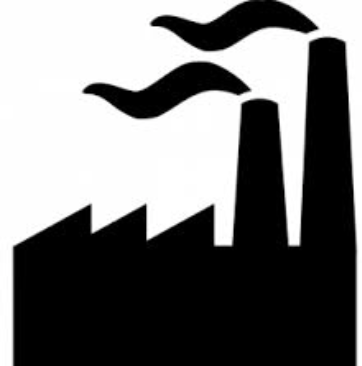 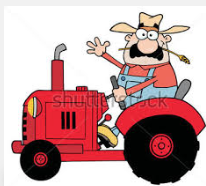 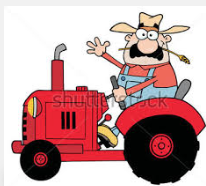 Essig-produzent
Gurken-bauer
Wurst-Fabrik
Fleischer
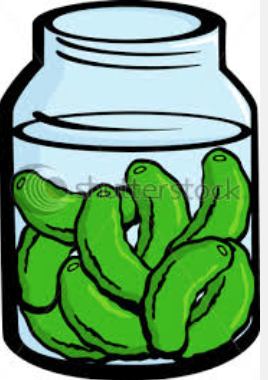 Bauer
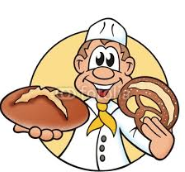 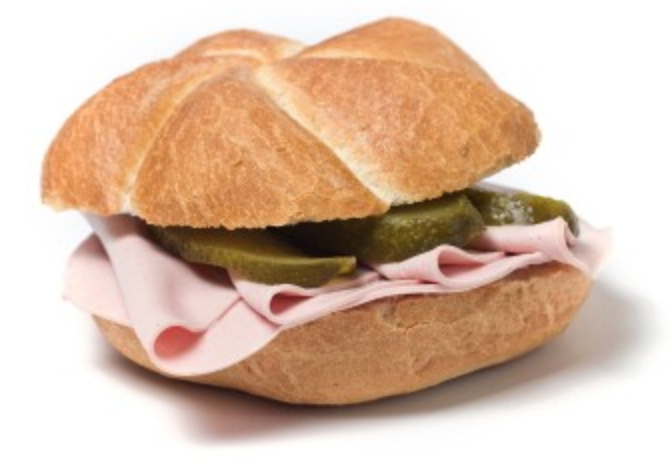 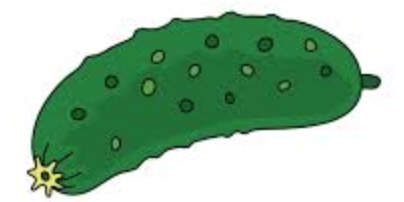 Essiggurken-produzent
Glas-Manufaktur
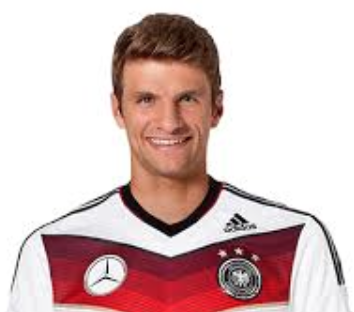 Bäcker
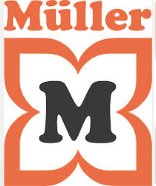 Tertiärer Sektor
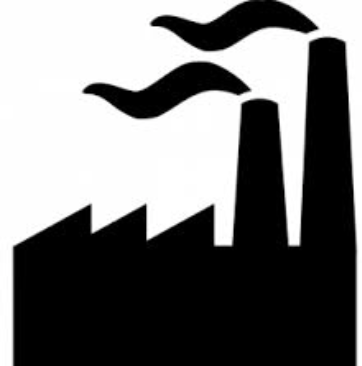 Müller
Transport
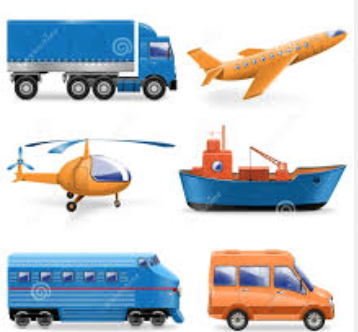 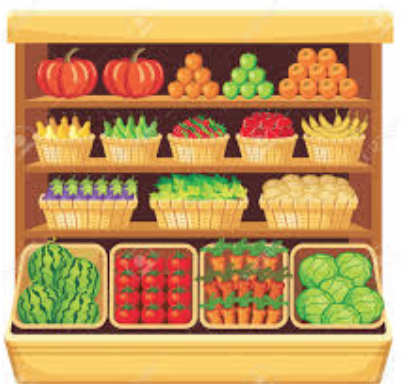 Auto-Fabrik
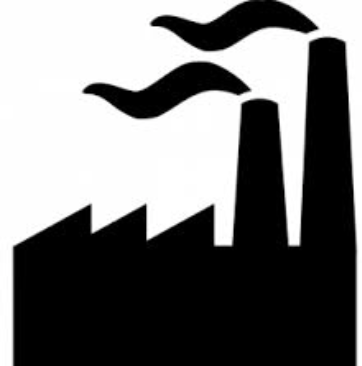 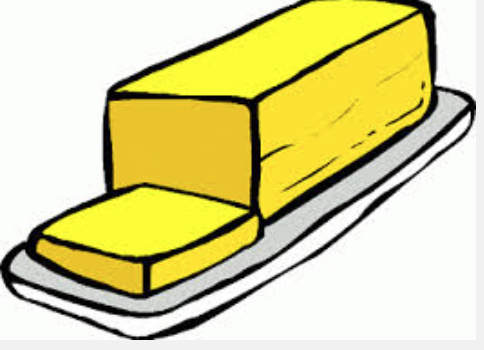 Handel
Bau-unternehmen
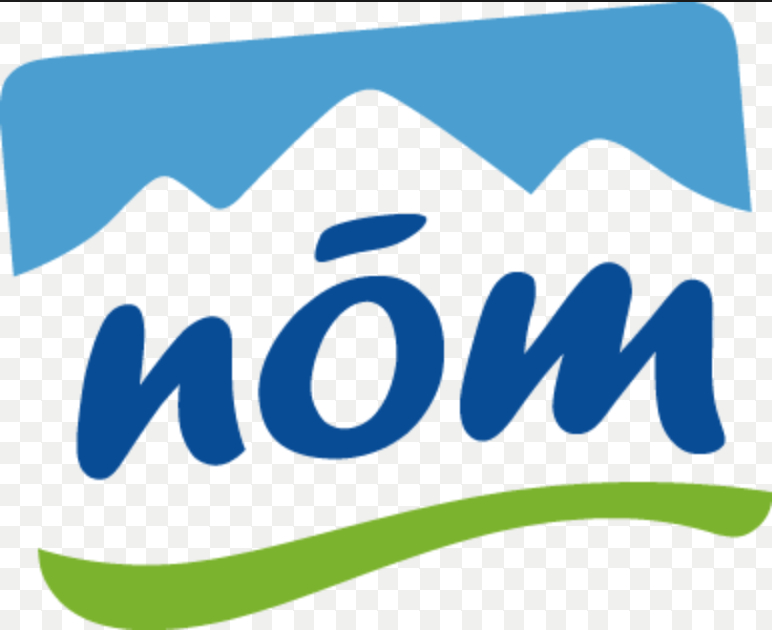 Molkerei
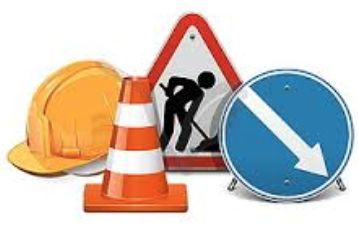 Sekurärer Sektor
Arbeitsteilung und ihre Erscheinungsformen
Formen:
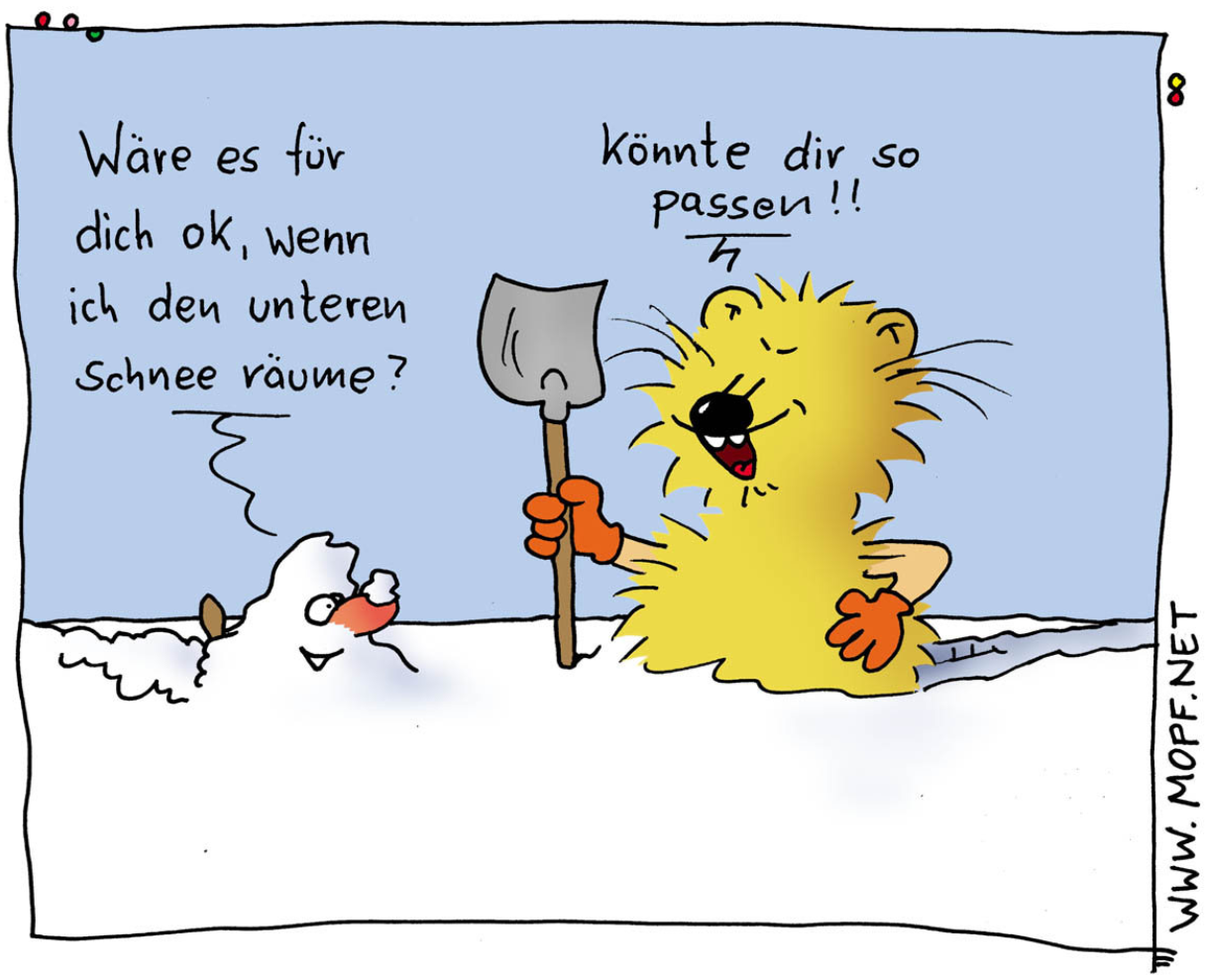 Innerbetrieblich

Zwischenbetrieblich / Regional

Nach Sektoren einer Volkswirtschaft
Primär: Landwirtschaft, Bergbau, 
Sekundär: Verarbeitung, Industrie
Tertiär: Handel und Dienstleistungen

International - Globalisierung